EKOLÓGIA
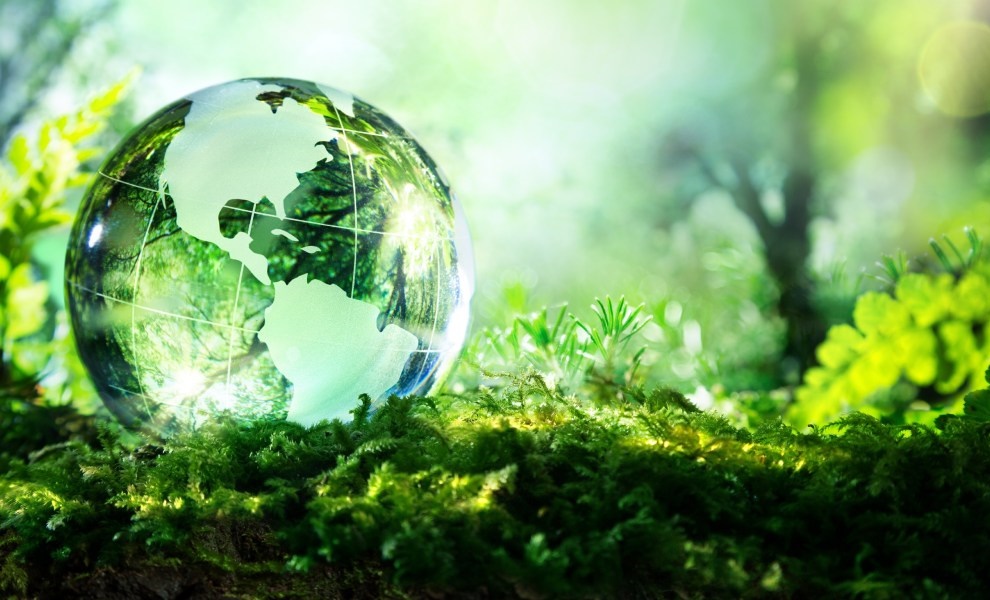 Veda o vzťahoch medzi živými organizmami a prostredím
EKOLÓGIA
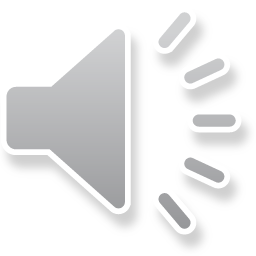 Je to VEDA, ktorá skúma vzťahy medzi organizmami a ich prostredím a medzi organizmami navzájom
Nie je to: 
Ochrana prírody
Triedenie odpadu
Znečistenie ovzdušia
Prírodné záhradkárstvo
Kŕmenie vtákov v zime
Biopotraviny
Šetrenie elektrinou
Toto je 
OCHRANA ŽIVOTNÉHO PROSTREDIA
alebo
ENVIRONMENTÁLNA OCHRANA
EKOLOGICKÉ FAKTORY
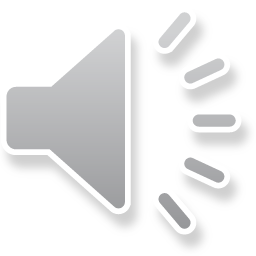 Faktory sú podmienky, ktoré pôsobia na organizmy (rastliny aj živočíchy aj huby aj baktérie aj vírusy)
Faktory vytvárajú podmienky prostredia, v ktorých organizmus existuje
EKOLOGICKÉ FAKTORY (podmienky):
Neživé (abiotické): teplota, svetlo, vzduch, voda, pôda
Živé (biotické): potravné vzťahy, spoločenské vzťahy (korisť, potrava, populácia, parazity...)
EKOLOGICKÉ FAKTORY
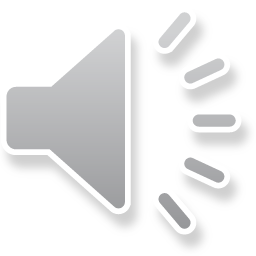 Ekologické faktory nie sú v prostredí stále rovnaké, ale sa menia
Organizmy sú podmienkam (faktorom) rôzne prispôsobené – adaptované
Niektoré to nezvládnu a zahynú
Niektoré sa vedia veľmi dobre prispôsobiť a sú rozšírené po celom svete
Niektoré žijú len v špeciálnych podmienkach, používame ich potom ako bioindikátory
KRIVKA VPLYVU NA ORGANIZMUS
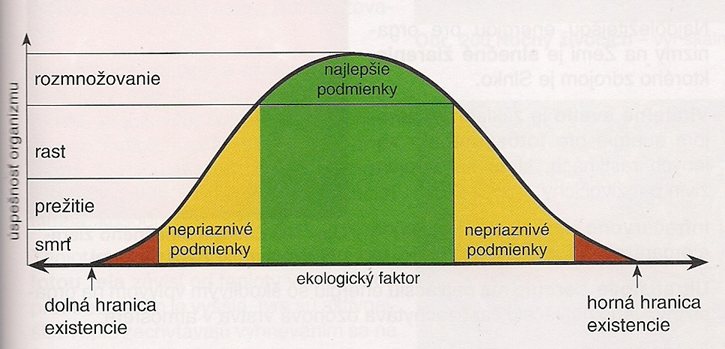 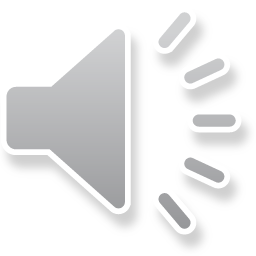 Všeobecná krivka, platná pre všetkých
KRIVKA VPLYVU NA ORGANIZMUS
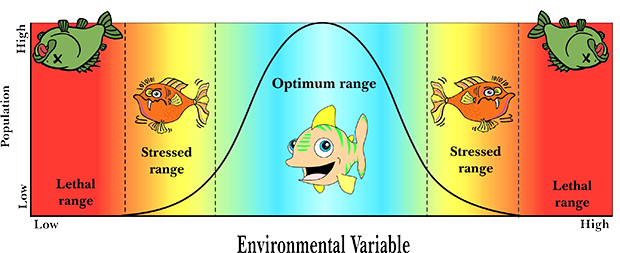 Týmto smerom rastie teplota, voda, kyslík, svetlo....
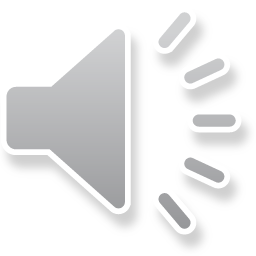 Krivka vplyvu na jedného jedinca
Pri veľmi nízkej aj veľmi vysokej hodnote (teploty, kyslíka, vody) zahynie
Pri nízkej aj vysokej hodnote sa nemá dobre, je v strese, je chorý
V optimálnych podmienkach sa má najlepšie, pláva, rozmnožuje sa...
KRIVKA VPLYVU NA VIAC DRUHOV
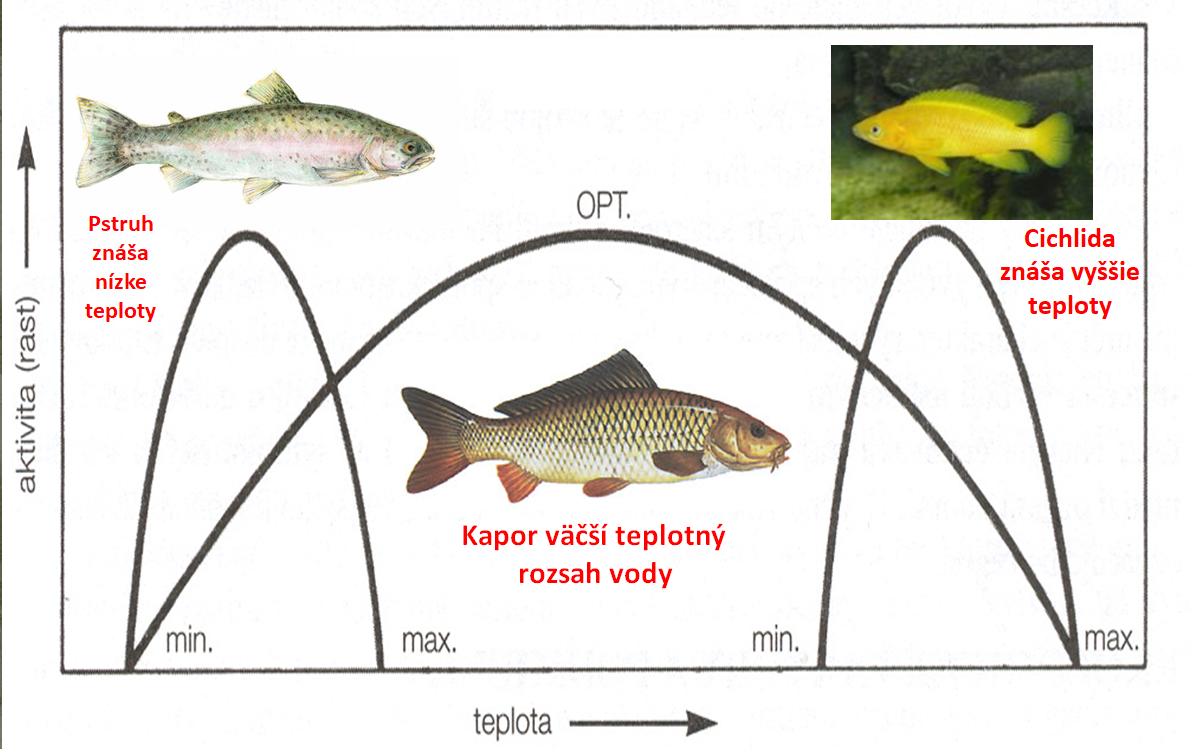 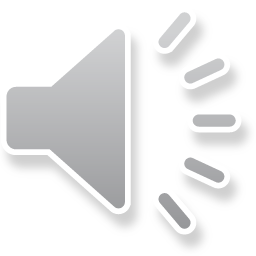 Niektoré živočíchy majú optimum pri nízkych teplotách = chladnomilné
Niektoré živočíchy majú optimum pri vyšších teplotách = teplomilné
Niektoré živočíchy znášajú všetky teploty = rozšírené všade
KRIVKA VPLYVU NA POPULÁCIU JEDNÉHO DRUHU
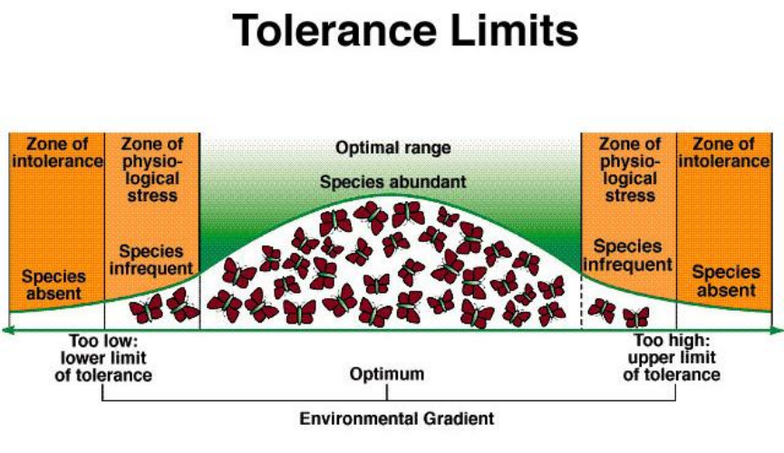 Populácia jedného živočícha je veľmi veľká v optimálnych podmienkach
Ak sa podmienka zníži alebo zvýši, tak je jedincov menej, lebo sú v strese a mnohí zahynú
Ak je podmienka príliš nízka alebo príliš vysoká, tak všetci zahynú
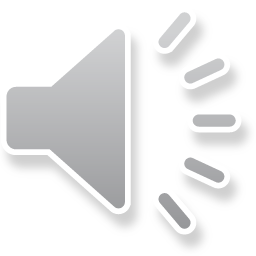 Prispôsobivosť - ADAPTÁCIA
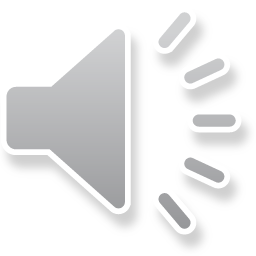 Organizmy sa prispôsobujú prostrediu, v ktorom žijú = ekologická prispôsobivosť , napr. tvarom tela, veľkosťou, farbou, spôsobom obživy...
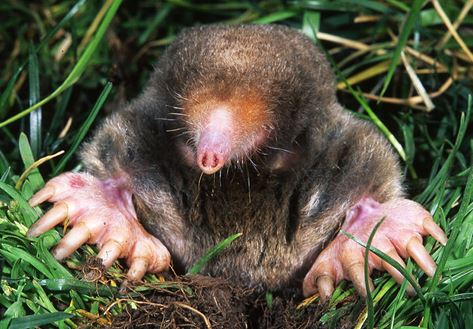 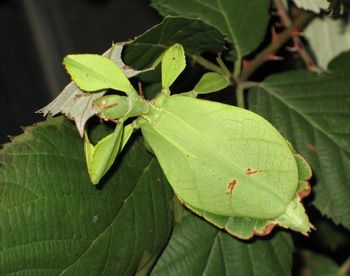 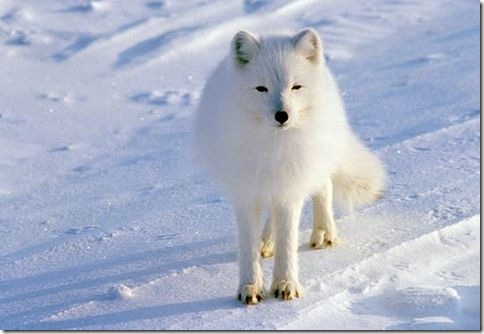 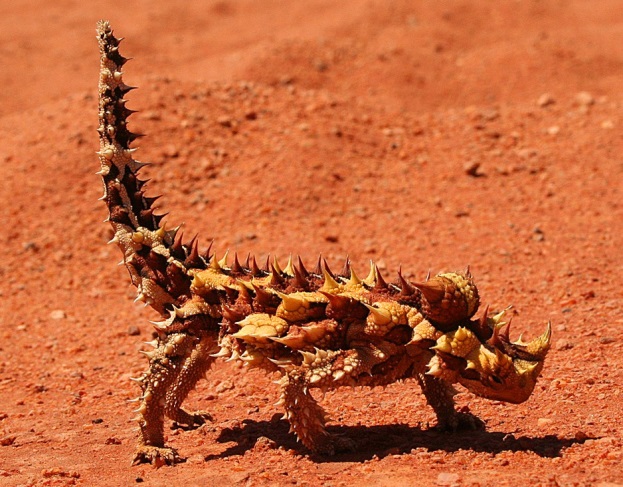 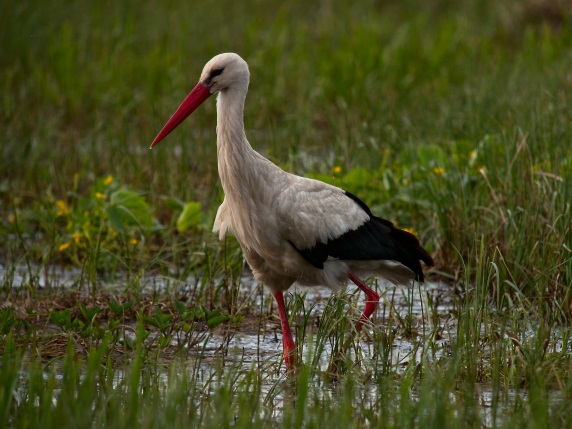 Organizmy, ktoré neboli schopné sa prispôsobiť zmene podmienok - vymreli.
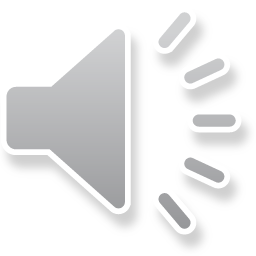 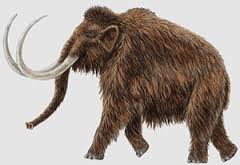 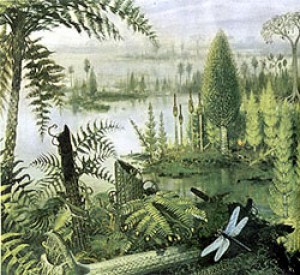 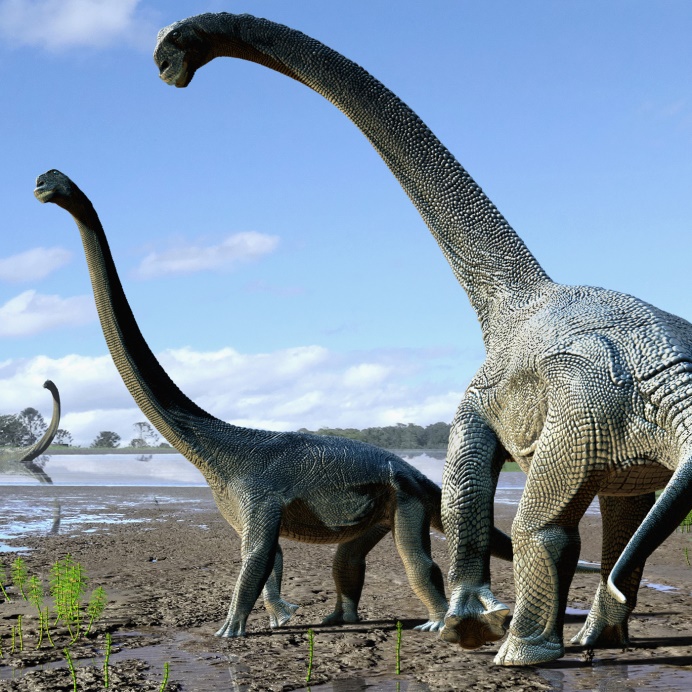 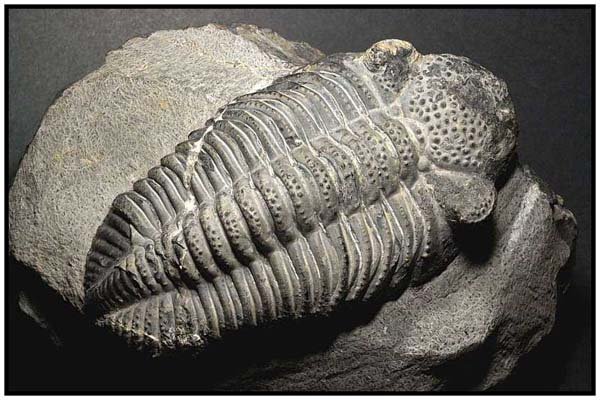 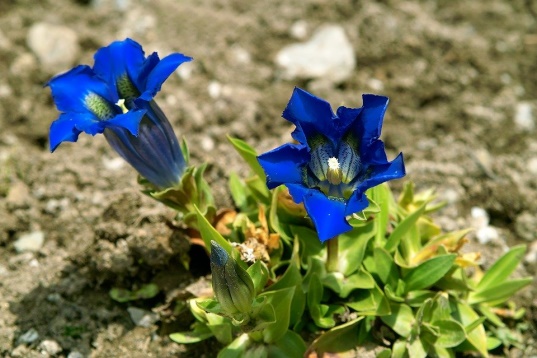 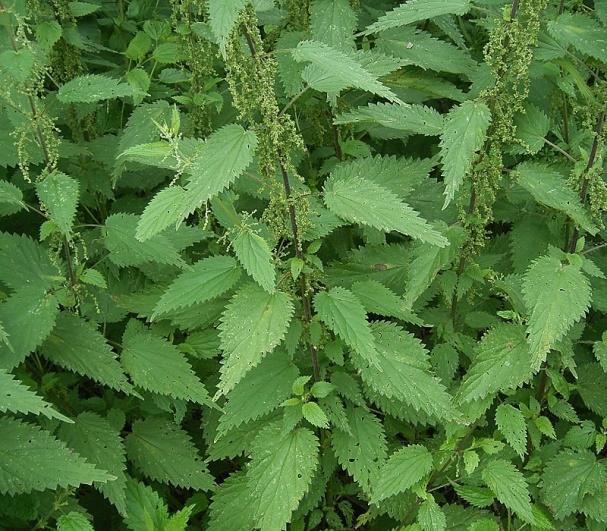 BIOINDIKÁTORY
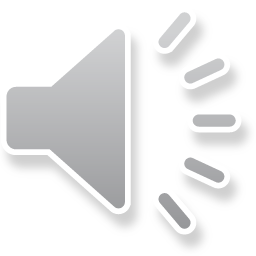 Sú druhy, ktoré majú nízku toleranciu 
Žijú len v úzkom rozmedzí podmienok
Lišajníky rastú iba v čistom ovzduší
Rak žije v čistej vode
Pŕhľava rastie na prehnojenej pôde
Horec rastie vo vysokej nadmorskej výške
Pleseň rastie tam, kde je vlhko
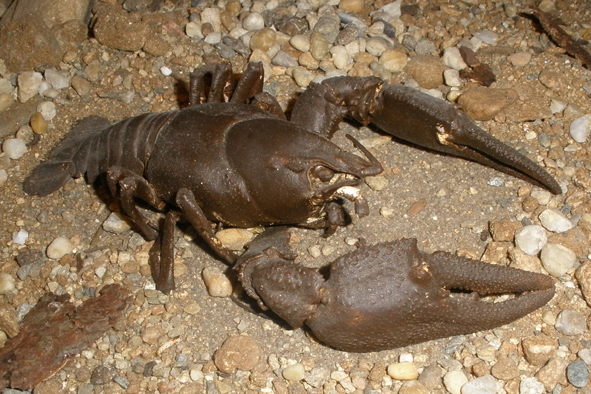 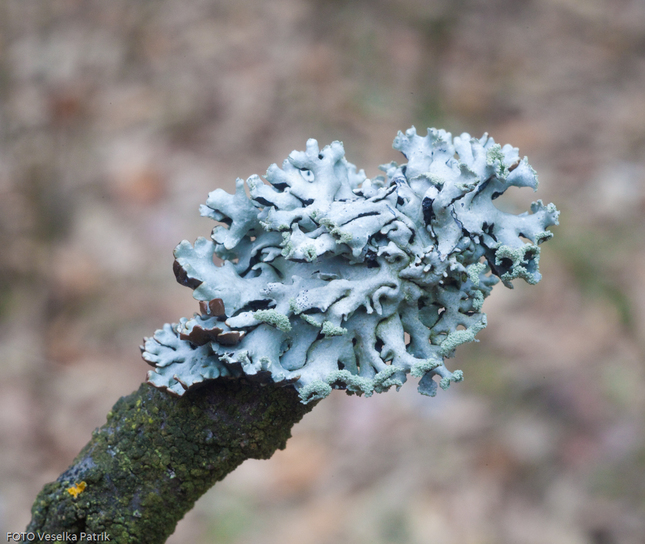 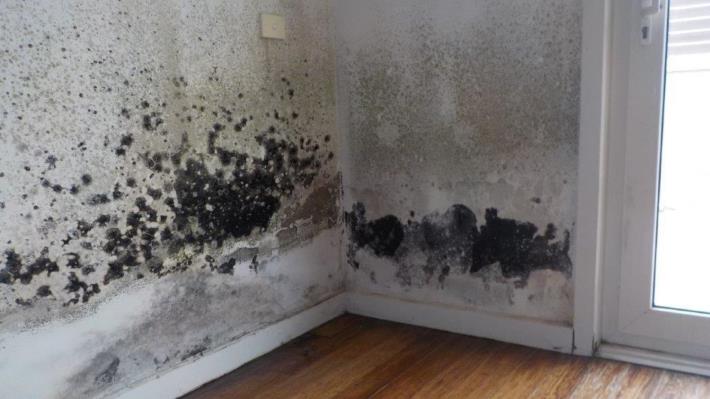